PLANTILLAS GRATIS
Cinco Infografías
en
PowerPoint
SOBRE ESTAS PLANTILLA
Contenido
SOBRE ESTAS PLANTILLAS...1



USO DE COLORES……………2



USO DE FONTS………….3



ÍCONOS Y FORMAS……..4



ESTILOS DIFERENTES….5



CONCLUSIÓN……………..6
Las infografías son herramientas muy eficaces para comunicar y captivar la atención del lector. Te permiten presentar de manera simplificada información que de cualquier otra manera sería información difícil de comunicar. Lo difícil es encontrar tiempo y recursos para hacerlos.
 
Por eso hemos creado 6 plantillas completamente adaptables en Power Point para darte la inspiración para que crees los tuyos propios .
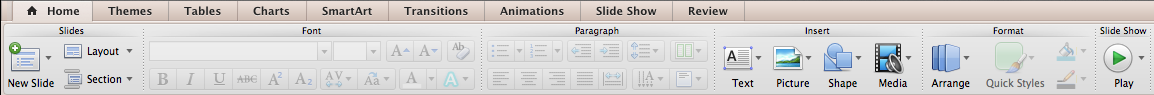 TEXTO
Para insertar una imagen simplemente arrastra una imagen PNG o JPEG a tu presentación
ELEMENTOS ESENCIALES DE POWER POINT
IMAGEN
FORMAS
Aprendiendo a usar estos elementos – texto, imagen y fomas–  podrás crear infografías personalizadas.
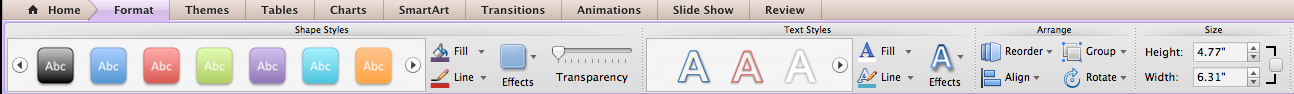 RELLENO
HERAMIENTAS ESENCIALES  DE 
POWER POINT
LÍNEAS
EFECTOS
Mientras que son tres elementos, existen cuatro herramientas esenciales para diseñar  tus infográficas: relleno, línea, efectos y estilos.
FORMAS
LÍNEAS
RELLENO
The fill of an object or text will determine the primary color of that object or text. For example, the fill of this box is blue, and the fill of this text is white.
The line of an object will determine the color of the outline surrounding an object. The line of this box is grey. You can use the line of an object to make it stand out among colored backgrounds or simply give it a border.
EFECTOS
FORMAS
The shape styles give you the option to choose from a number of pre-designed colors, lines, and effects that can be applied to your graphics. This can be used for objects, lines, and text.
The effects will give you the ability to add some design elements to your graphics. You can work with a variety of features that include shadows, bezels, outer glows, and 3D effects. The icon below is using a shadow effect.
ABC
ABC
ABC
ABC
CREAR UNA INFOGRAFÍA CON CUATRO COLORES
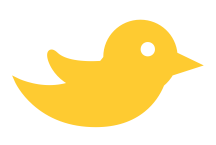 Cuando empiezas una infografía debes determinar los colores que quieres usar. Tener un par de colores principlas y dos secundarios te ayudará a tener coherencia y evitar una imagen caótica a lo largo de toda la infografía.
ÍCONOS, FORMAS Y FONTS
MÁS DE
400
OPCIONES
Microsoft tiene una variedad de íconos que puedes descargar.
]
Fonts e ícono pueden ser usados para personalizar tus gráficas.
Mexclando formas e íconos te puede dar resultados eficaces para transmitir tu mensaje.
Cambia como se ven las formas, modificando los colores, tanto del relleno como de las líneas. Haciendo un doble click a tus ímagenes podrás acceder a las opcoines para cambiarlo
50%
DIVIDE TUS SECCIONES CON UN CAMBIO DE ESTILO
Cambiando el estilo de tus gráficas es una buena manera de indicar al lector que está empezando una nueva sección. Simplemente invirtiendo los colores te dará un efecto nuevo.
JUGANDO CON FONTS
PRESENTANDO ESTADÍSTICAS
A veces es difícil presntar información con imágenes, una alternativa es usar fonts que pueden dar un ‘look’ profesional sin utilizar imágenes.
INFORMACIÓN
COLORES
70
JUEGA CON
DIFERENTES
COLORES 
PARA CONTRASTAR
PERSONAS
PREFIEREN
CROQUETAS
DE JAMÓN
PERSONAS
MEZCALNDO GRÁFICAS
9 DE 10
MÁS DE
PERSONAS
100
COMPARTIRÁN ESTO
FORMAS
TIME
E ÍCONOS
68
DÍAS
PARA CRUZAR
AÑOS
EL ATLÁNICO
VIDEOS DE GATOS
EN KAYAK
COMENTARIOS
2014
2012
2013
2015
PROFESIONALES DE INBOUND SON 
RESPONSIBLES DE
GRÁFICAS
10
9
MÁS COMENTARIOS
8
7
6
MÁS RÁPIDO SE PILLA A
UN MENTIROS 
QUE
A UN COJO
5
4
3
2
1
2010
2011
2012
2009
400
BILLIONES DE ESTRELLAS 
EN LA VÍA LÁCTEA
Esta infografía esta creada combinando formas básicas y jugando con los tamaños y colores de los fonts.
Enfocando tu diseño en dos simples aspectos puedes hacer cosas muy interesantes. Para un infografía de este estilo es recomendable no usar más de tres colores y uno, máximo dos fonts.
NO DEJES
ESPACIOS
EN BLANCO
Aunque es bueno tener equilibrio y claridad es importante minimizar los espacios en blanco. Cuando hayas terminado dedica unos minutos para ver si los espacios y los elementos están alineados y balanceados.
COMPARANDO INFORMACIÓN
Cuando estás creando infografías para comparar información la forma más fácil es dividirla y usar dos colores contrastantes en cada lado de la página.
50
50
1
1
2
FONTS
Para el título
Para el
texto
MULTIPLICA LOS ÍCONOS
AGRUPANDO ÍCONOS TE AYUDARÁ A VISUALIZAR UN VALOR NUMÉRICO
GRÁFICAS
SI HACES CLICK DERECHO PUEDES AGRUPAR O ROMPER EL GRUPO
UTILIZA DIFERENTES FORMAS
PARA REPRESANTAR GRÁFICAS
SI PRESIONAS EL SHIFT PODRÁS SELECIONAR MÁS DE UN ELEMENTO CADA VEZ
ESTOS ÍCONOS FUERON CREADOS UTILIZANDO DIFERENTES FORMAS Y COMBINÁNODALAS.
EMPIEZAS ELEGIENDO TU COLOR BASE  Y LUEGO EL COLOR CONTRASTE. AQUÍ USAMOS BLANCO
31
NO OLVIDES USAR LA TECLA SHIFT PARA SELECIONAR TODOS LOS ELEMENTOS ANTES DE MOVER EL ÍCONO
EXISTEN INIFINDAD DE VARIACIONES, SI DEDICAS ALGO DE TIEMPO IRÁS DESCUBRIENDO FORMAS DIFERENTES
EL OBEJTIVO ES PRESENTAR DOS LADOS MUY DISTINTOS PARA COMPARLOS. DIVIDIENDO TU INFORMACIÓN EN DOS LADOS TE AYUDARÁ A PRESENTARLO CON CLARIDAD
NO USES MÁS DE 4 COLORES
INFOGRAFÍA INSPIRADA EN PINTEREST
SÉ DIRECTO
ESTRUCTURAR TU INFORMACIÓN EN CAJAS AYUDARÁ A TENERLA ORGNIZADA
UTILIZA CAJAS GRANDES PARA REPRESENTAR INFORMACIÓN IMPOTANTE
NO OLIVIDES PRESTAR ATENCIÓN  A LOS ESPACIOS
DE 1 A 3 PERSONAS…..
MUCHAS PERSONAS
USAN TELÉFONOS MÓVILES
JUEGA CON UNA VARIEDAD DE TAMAÑOS
MÁS DE 1,000 PERSONAS SON VICTIMAS DE RELÁMPAGOS EN ESTADOS UNIDOS
Y MÁS ÍCONOS……
CASI TODOS LAS ESTRELLAS QUE VES DESDE LA TIERRA SON ESTRELLAS BINARIAS
LA LUNA ES EL ÚNICO SATÉLITE QUE RODEA LA TIERRA
Y MÁS GRÁFICAS……
ASEGÚRATE DE ESCRBIR QUÉ ES LO QUE ESTÁS REPRESENTANDO
4.1 billiones de mensajes son enviados por móviles en Estados Unidos
Estoy de acuerdo en un 50% de los casos.
Pocas personas sabes que los osos pandas se puedes mover en cuatro direcciones diferente a la vez.
El mundo dispone de 12,500 a 14,000 millones de metros cúbicos de agua
Sígueme 
en Twitter
@hubspotespanol
12
Milliones
de laptops desparecen en los aeropuertos en Estados Unidos cada semana.
Webcams existen desde hace menos de 20 años
Guardar tu Infografía
Una vez que está lista tu infografía debes guardarla como una imagen. El formato PNG  te dará la mejor calidad de imagen
CONCLUSIÓN
ESTO TE AYUDARÁ CON TU ESTRATEGIA INBOUND
Con la popularidad del contenido visual, existe un deseo de crear contenido educacional, entretenido y de alta de calidad. Algunas veces esta información es difícil de presentar pero creando infografías te podrás comunicar de forma simplificada y visualisualmente información complicada.


Ahora que tienes varios ejemplos, inpiración y plantillas puedes empezar a crear las tuyas.
http://offers.hubspot.es/free-trial
http://offers.hubspot.es/free-trial
¿Quiéres medir los resultados de tu infografía?
Recopila información y resultados con las herramientas de monitoreo social de Hubspot
Subiendo tu contenido visual a las herramientas de monitoreo  social podrás obtener información sobre el tráfico que está atrayendo tus infografías. Si quieres ver cómo funciona de primera mano puedes solicitar una prueba gratuita:  http://offers.hubspot.es/free-trial
Sources - HubSpot
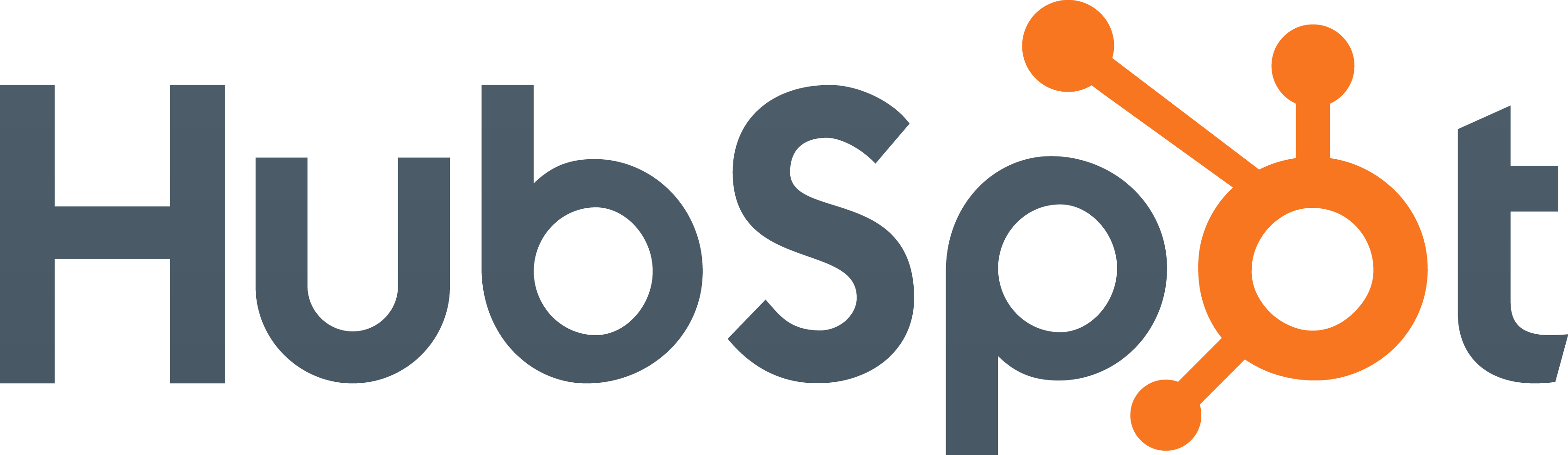 El Hipster
Una infografía muy “cool”
Use este espacio para hacer una introducción rápida al infográfico. De qué vas a hablar? De dónde sacaste la información?
Usa este espacio para explicar los datos que están arriba o para compartir alguna otra información.
50%
12x
Otro lugar para compartir tus estadísticas
Comparte una estadística aquí
47
42x
101
145
Comparte una estadística aquí
8x
Otro lugar para compartir tus estadísticas
Otro lugar para compartir tus estadísticas
Comparte una estadística aquí
$5k
Comparte una estadística aquí
Otro lugar para compartir tus estadísticas
Haz click en el gráfico abajo para editar su estilo. Click derecho > “Edit Data” para cambiar los valores. Usa los banners a la derecha para la leyenda.
Ejemplo 1
Ejemplo 2
Ejemplo 3
Ejemplo 4
Tu logo aquí:
Usa este espacio para hacer una conclusión o para agregar un llamado a la acción
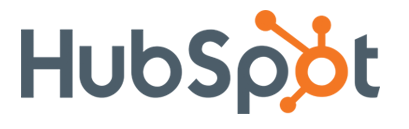